数学建模的应用举例
北师大（珠海）附中
授课教师：吴文
情景问题：
北师大珠海附中学校开设选修课《蜜蜂的世界》，同学们在老师的带领下开展养蜂产蜜的劳动体验，经过一年的辛勤劳动，收获了许多纯天然的蜂蜜，同学们非常开心。有同学提议把收获来的纯天然蜂蜜进行销售，但是如何销售却成了同学们的难题。请你建立合适的数学模型来分析，提出合理的建议。
复习：数学建模的一般过程
1、分析问题
问题：为了提出合理的售卖建议，我们首先应该明确我们为什么要拿蜂蜜来卖，我们卖的目的是什么？
问题：那大家觉得赚钱最终体现在哪里？用哪个量表示最为恰当？
2、模型准备
①　模型的假设与说明
问题：现实中影响蜂蜜的利润的因素非常多，比如说品牌、销量、价格、成本、质量、知名度等，所有因素都会影响最终的利润。请大家说说你认为影响利润最重要的因素是什么？并说明理由。
问题：所有因素都会影响最终的利润，其中有些因素非常复杂且不确定，面对这些复杂和不确定，我们就需要做出假设。留下几个最重要的因素，你会做哪些假设？
2、模型准备
①　模型的假设与说明
1、在上述影响因素中，为了模型简单，我们只考虑价格，销量和成本这三个因素，其他所有的因素我们可以忽略。所以我们假设所有生产的蜂蜜品牌、质量、知名度都是一样的。
2、由于蜂蜜已经生产出来，所以可以假设所有的养蜂材料、人工成本和总产量为一个固定的值，利润只与价格和销量有关。
3、产出的蜂蜜是有限的，所以销量不能超过总产量。
2、模型准备
②　文中的符号及意义说明
问题：上述假设中所涉及那些变量？写好符号和意义说明。
2、模型准备
③　相关数据收集
问题：成本和产量都是固定的，价格和销量这两个因素都会影响利润，是否会相互影响？价格与销量有哪些关系？如何研究两变量之间的关系？
2、模型准备
③　相关数据收集
材料：按照现按照现有的市场销售经验，企业经过计算得到下面判断销量是否合格的标准：若销量超过相同价格销量的平均值的1.2倍为销量好，低于0.8倍为销量差，处于0.8~1.2之间为正常，其中销量的平均值称为这一地区某一价格对应的标准销量。蜂蜜在不同价格下的日销量平均值如下表：
3、建立模型
思考1：根据上面的模型可知，销量与价格是有联系的，在这里涉及到多少个变量？
思考2：随着价格的变化销量也变化，价格与销量满足怎样的关系呢？
学生活动：结合所学知识，利用信息工具研究价格与销量之间的关系，并完成模型建立。
3、建立模型
收集数据画散点图（借助信息技术画出散点图）
3、建立模型
问题：上述多个拟合我们如何选择？
学生展示结果如下
3、建立模型
学生活动：完成线性模型和指数模型的建立和模型求解。可以利用信息工具。
3、建立模型
方案1：线性模型
3、建立模型
方案2：指数模型
4、求解模型
方案1：
4、求解模型
方案2：利用geogebra软件求解。
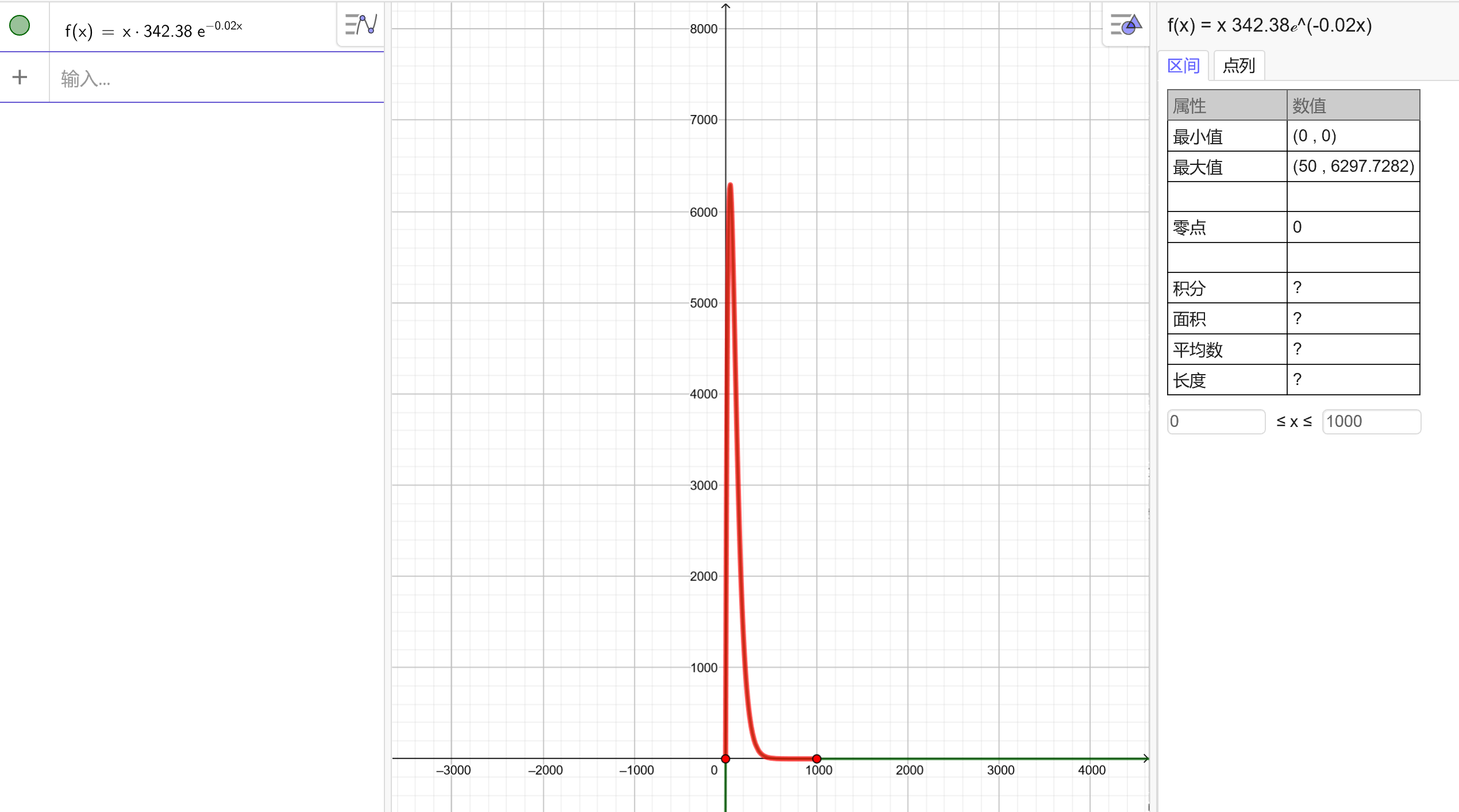 4、求解模型
方案1与方案2利润比较：
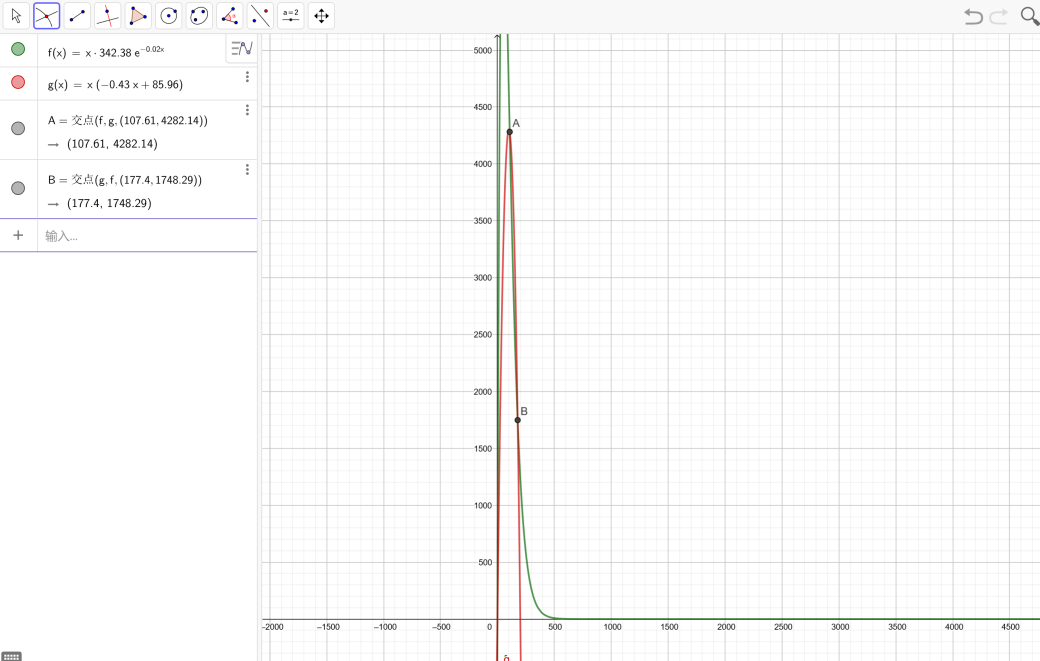 5、解决问题
问题：结合上述两个模型求解的结果，给出你的销售建议。
建议1：如果总产量大于42，定价50元，此时利润最大。
如果总产量小于42，我们应该定价100元，此时利润最大。
建议2：产品原价定为100元，在平时销售，记录此价格的销量，每逢节假日我们就打5折促销，此时定价为50，记录此价格的销售。
6、模型的优化推广
问题：对于上述数学模型，你有哪些优化或推广的建议？
通过实践检验模型，反复迭代优化，甚至在实践检验中，如果发现实际数据偏离模型很多，还可以重新检验模型的假设是否有问题，对整个模型重新进行假设和调整，建立新的模型。
归纳小结：
建立数学模型解决实际问题的基本过程:
（1）分析问题
（2）模型准备
（3）建立模型
（4）求解模型
（5）解决问题
（6）模型优化推广
课后作业：
如果不用网上的数据，我们还可以用哪些方法得到数据？
三人一小组，完成一份真实的调查报告，通过数据分析，建立合适的数学模型，分析结果解决问题，形成一份完整的蜂蜜销售建议。
感谢聆听！